Лесные звери
ГБОУ школа № 657
учитель Медведева Н. А.
КТО ЖИВЁТ В ЛЕСУ?
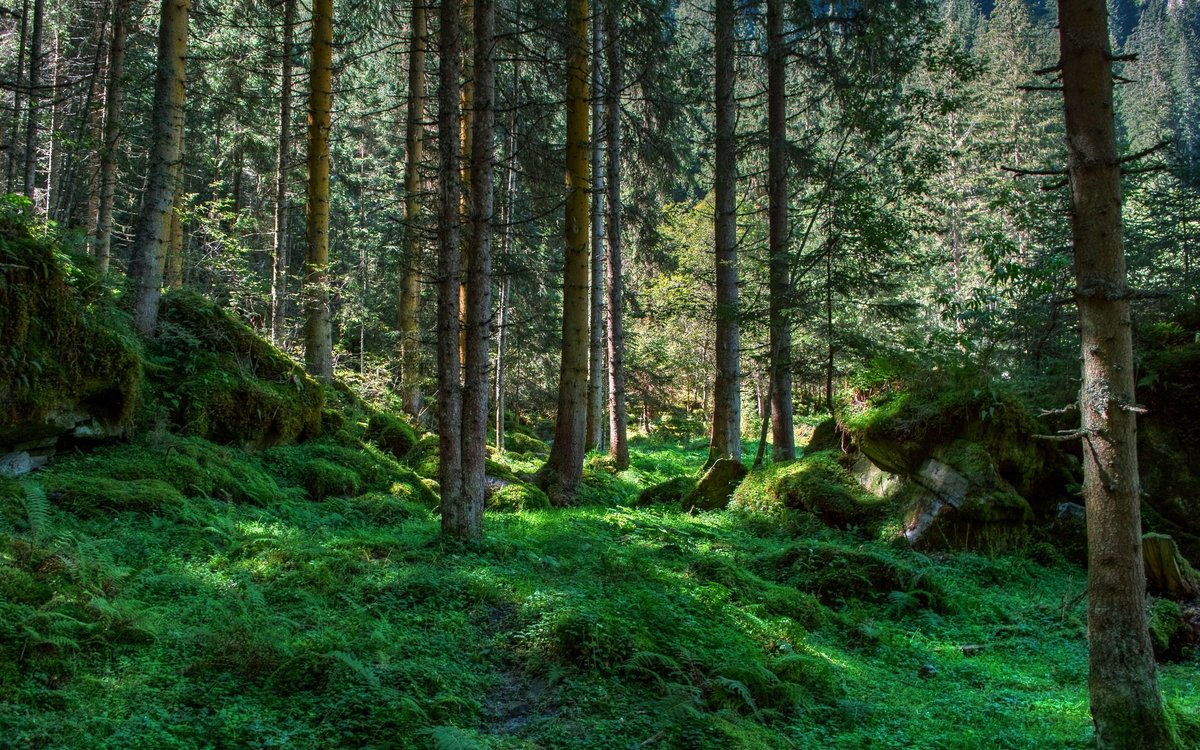 Юркий маленький зверек
По деревьям прыг да скок
БЕЛКА
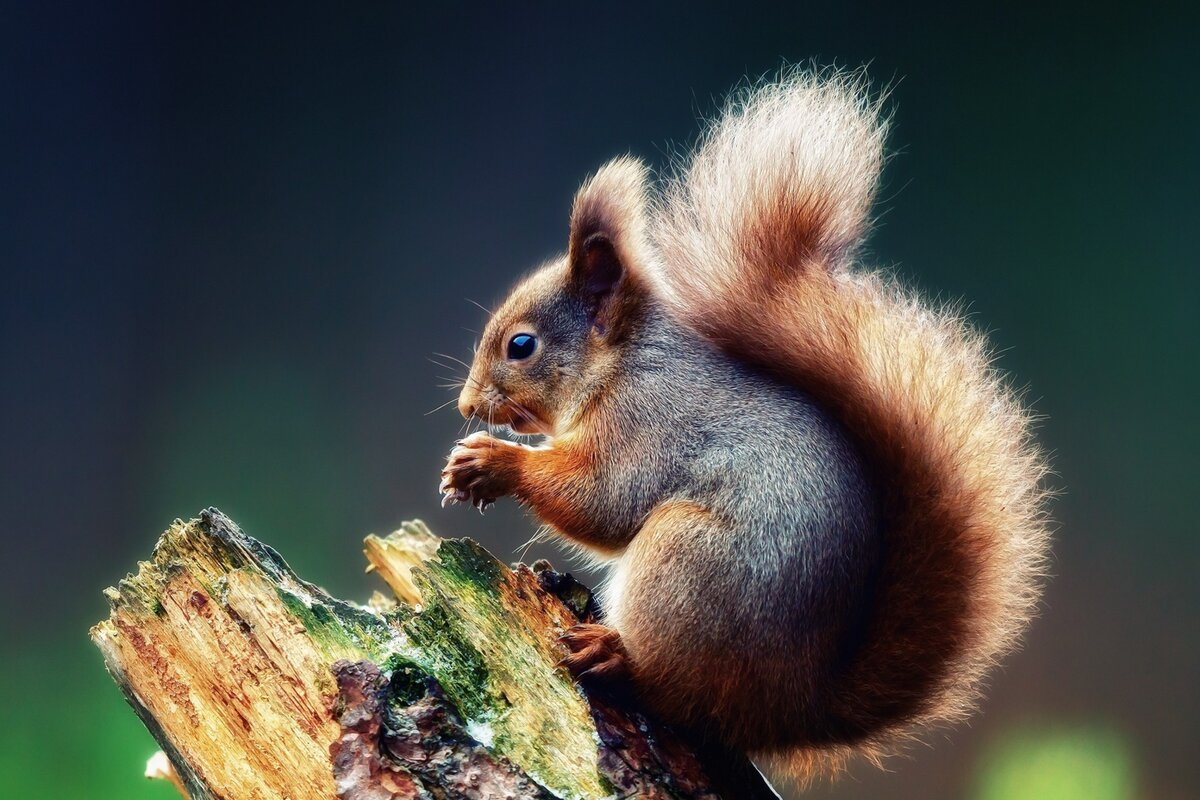 Длинное ухо, комочек из пуха,
Прыгает ловко, любит морковку
ЗАЯЦ
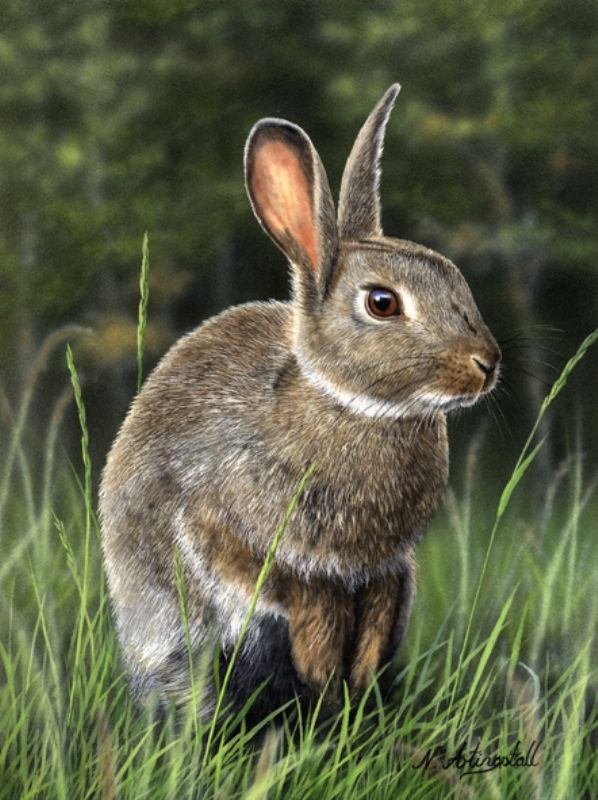 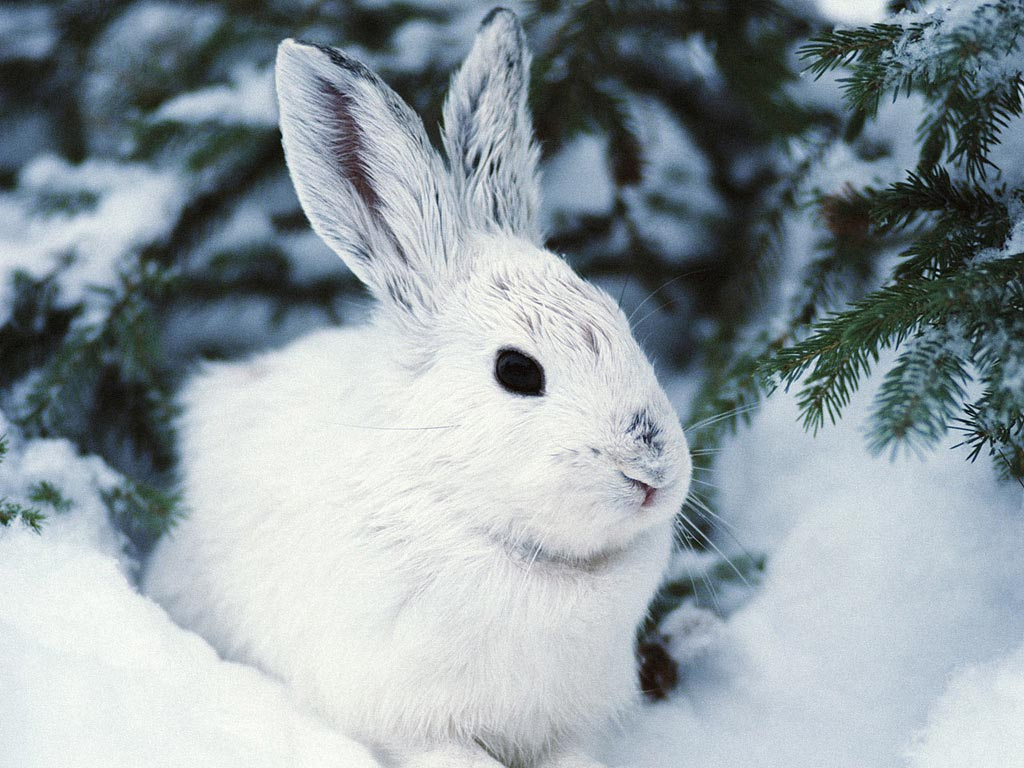 Добродушен, деловит,
Весь иголками покрыт.
Слышишь топот шустрых ножек?
Это ваш приятель…
ЁЖИК
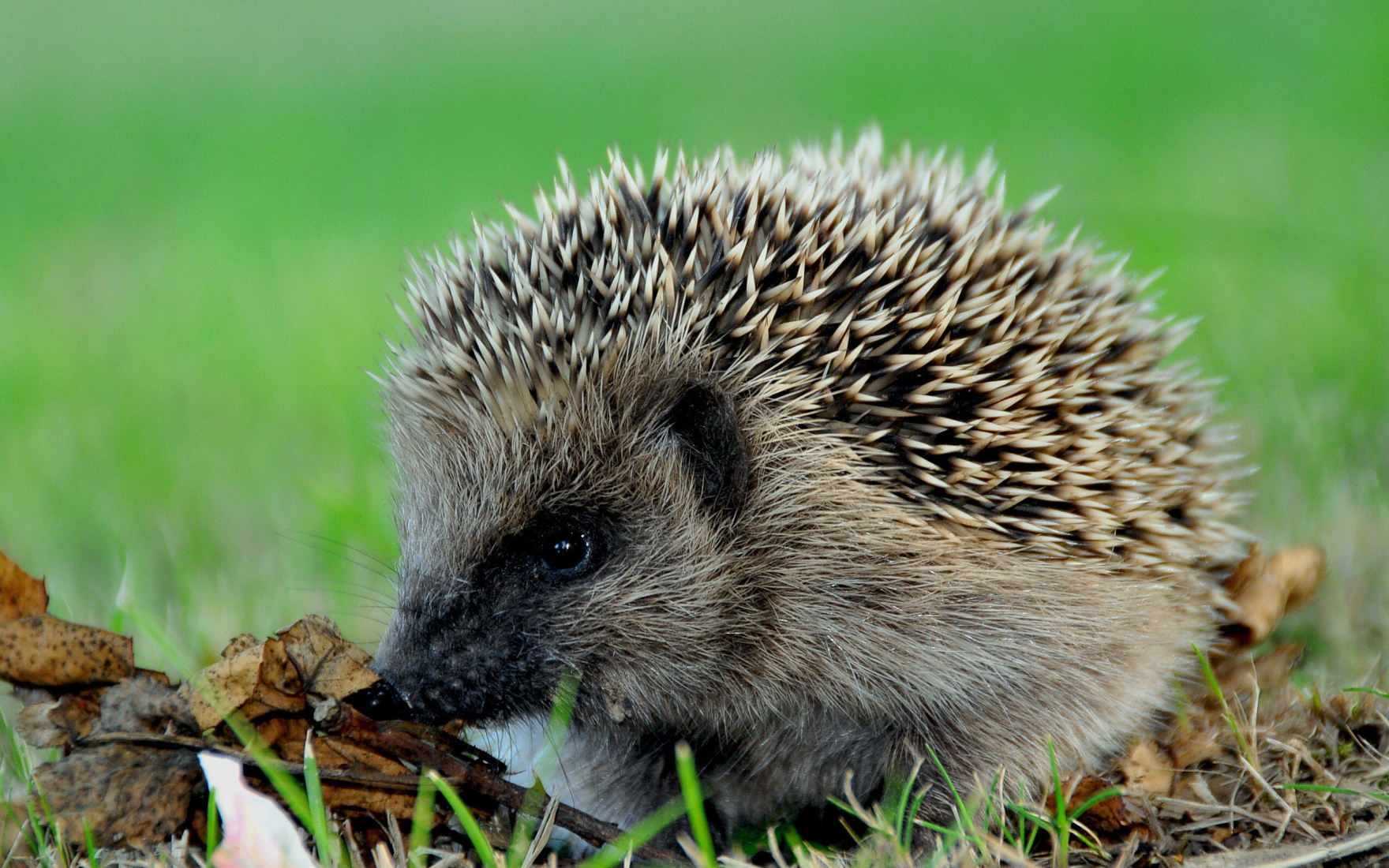 Он всю зиму в шубе спал,
Лапу бурую сосал,
А проснувшись, стал реветь.
Это зверь лесной…
МЕДВЕДЬ
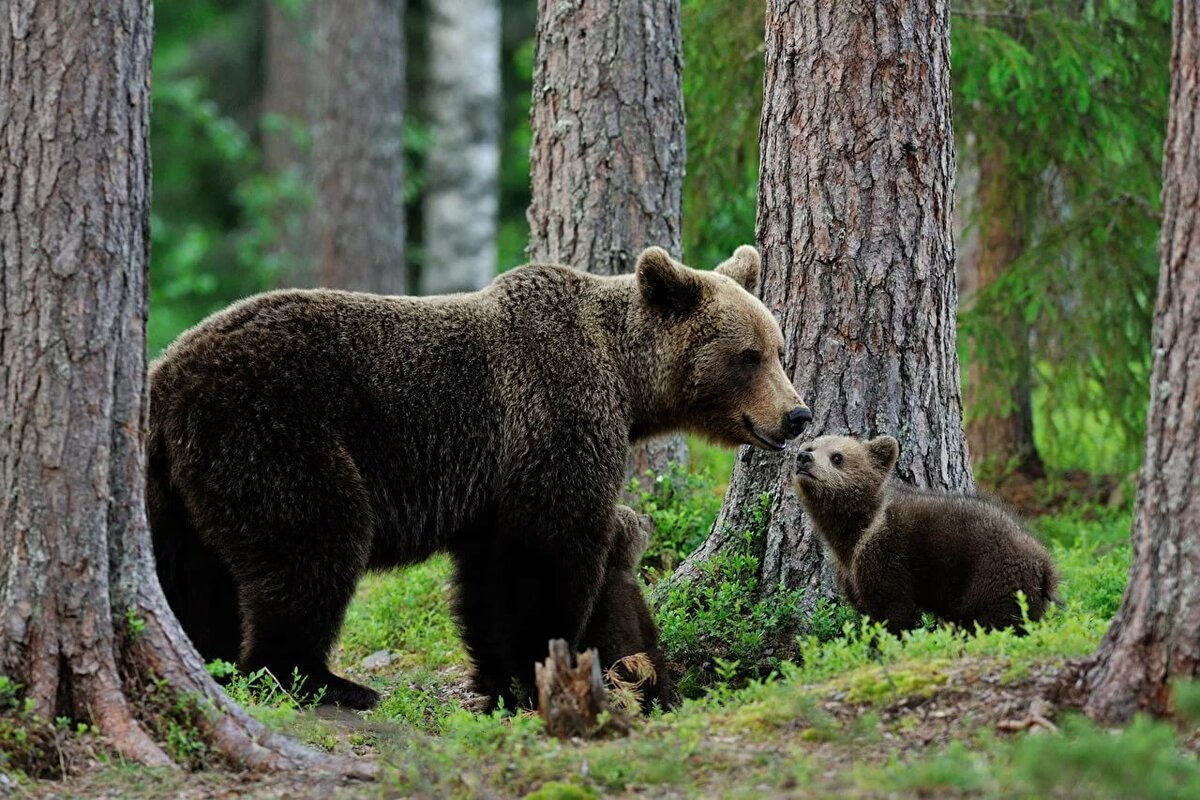 Стройный, быстрый
Рога ветвисты.
Скачет по лесу весь день
Называется…
ОЛЕНЬ
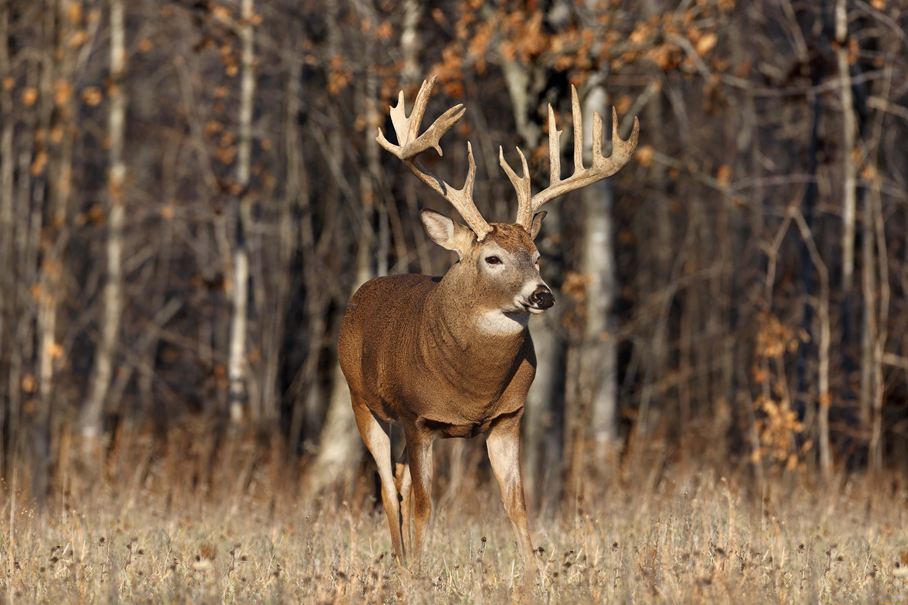 Трав копытами касаясь,
Ходит по лесу красавец,
Ходит смело и легко,
Рога раскинув широко.
ЛОСЬ
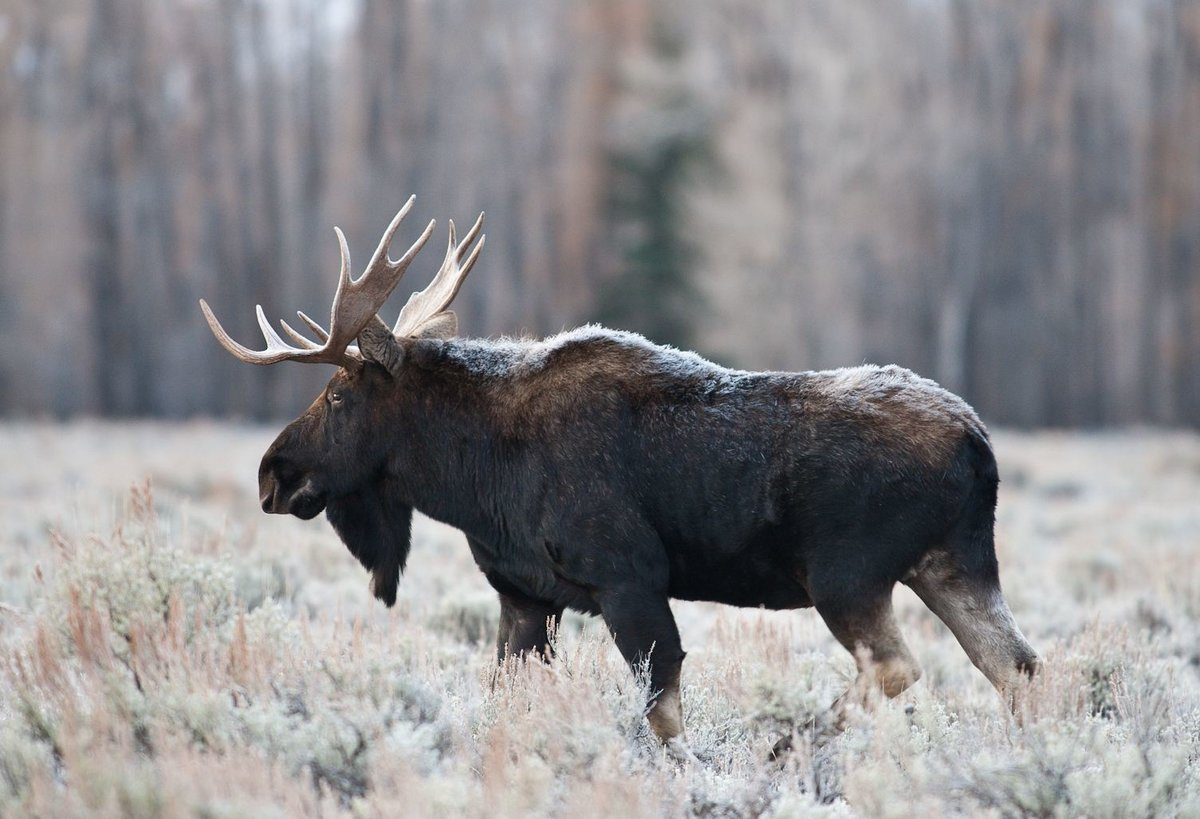 На собаку он похож.
Что ни зуб, то острый нож!
Он бежит, оскалив пасть,
На овцу готов напасть.
ВОЛК
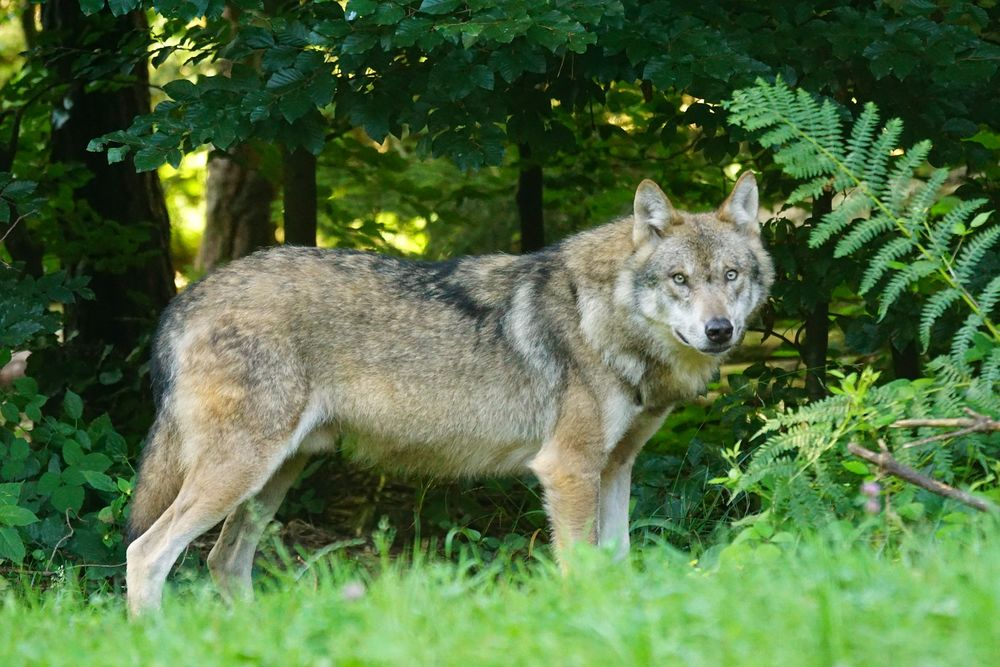 Хвост пушистый,
Мех золотистый,
В лесу живет,
В деревне кур крадет.
ЛИСА
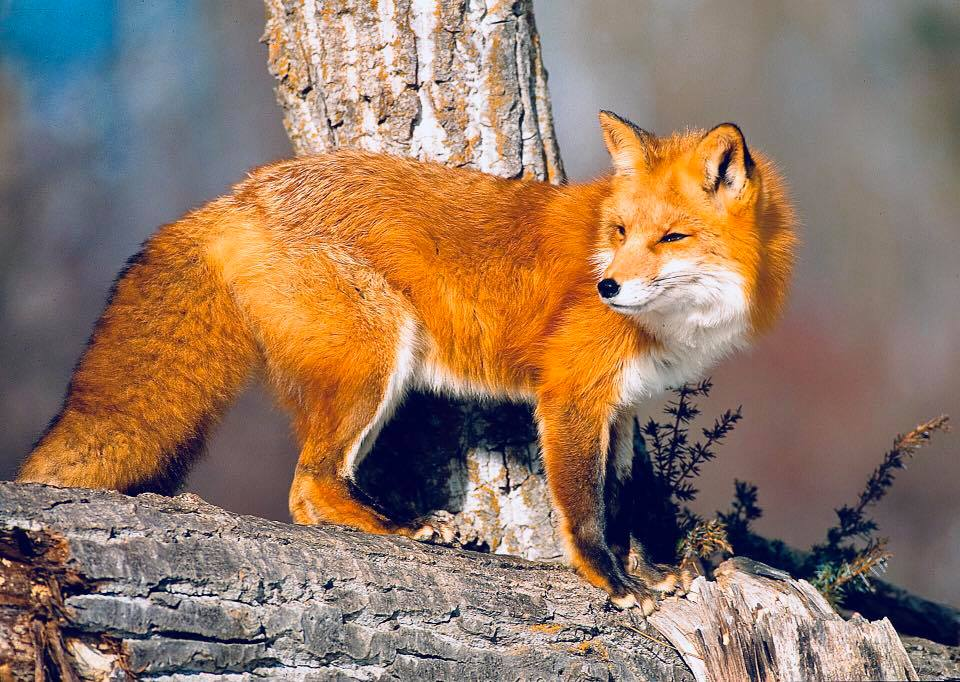 Веток хруст то тут, то там.
Ищет желуди…
КАБАН
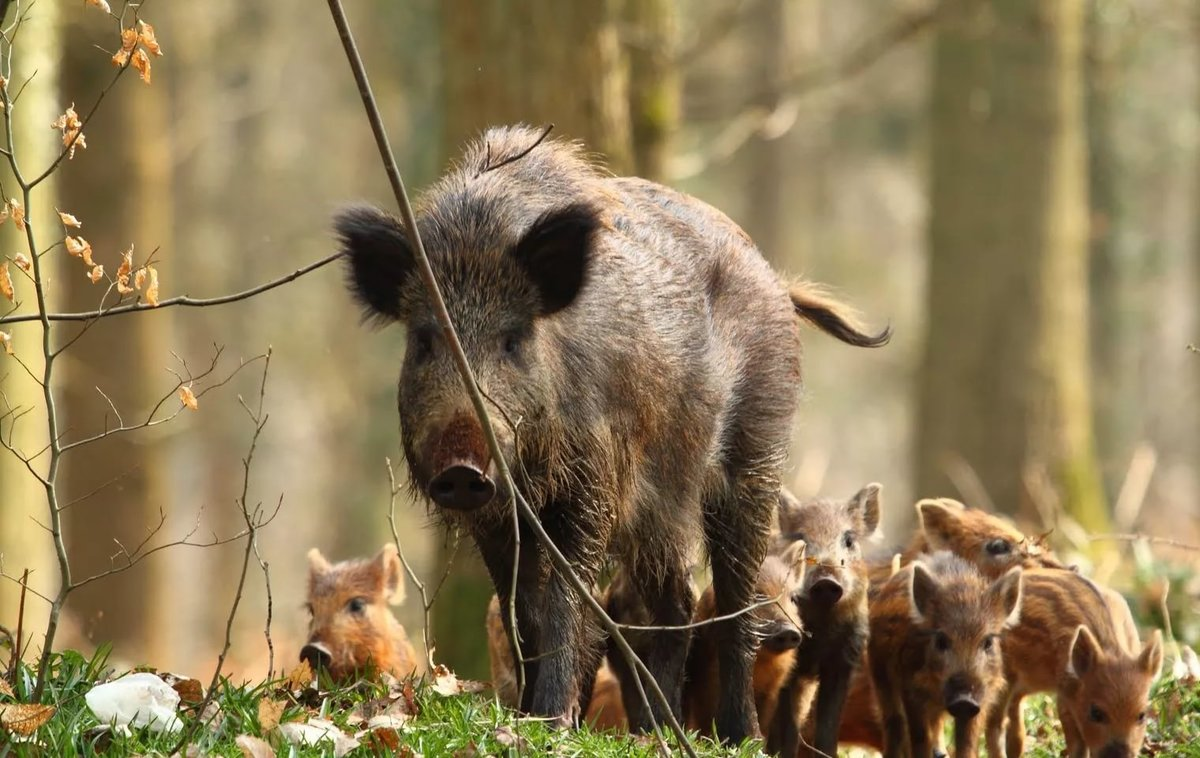 Кто пушистый у воды
Моет сладкие плоды?
Прежде, чем отправить в рот,
Полоскает их…
ЕНОТ
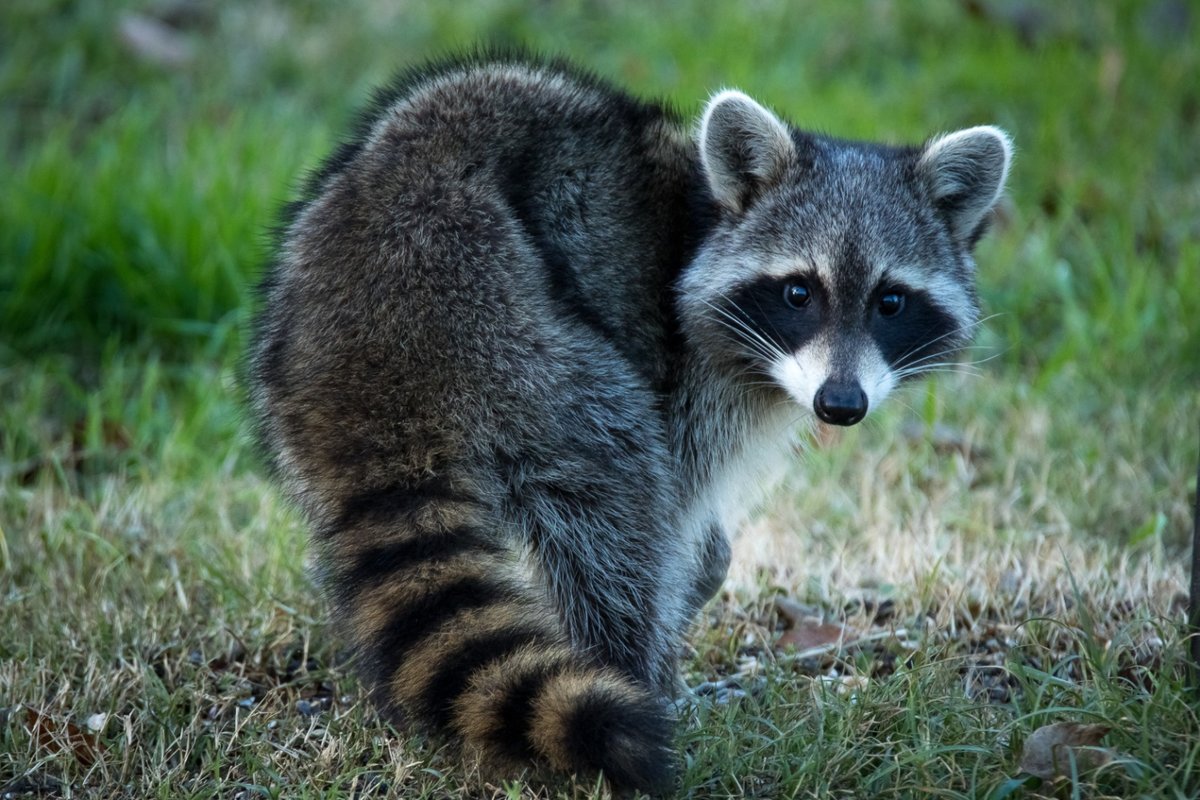 Меньше тигра, больше кошки,
Над ушами – кисти-рожки.
С виду кроток, но не верь:
Страшен в гневе этот зверь!
РЫСЬ
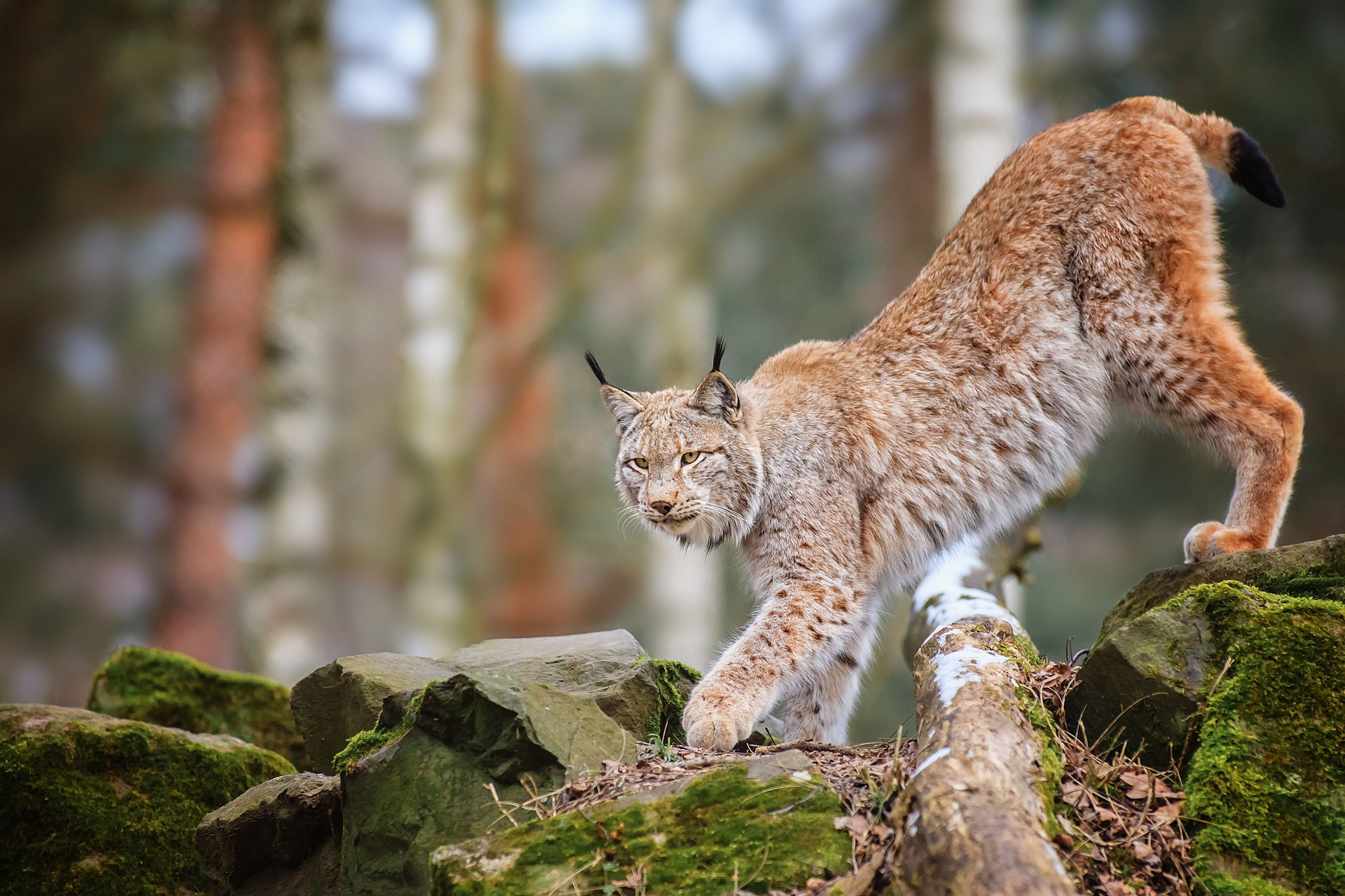 Какое лесное животное тебе понравилось больше всего?Давай раскрасим его!
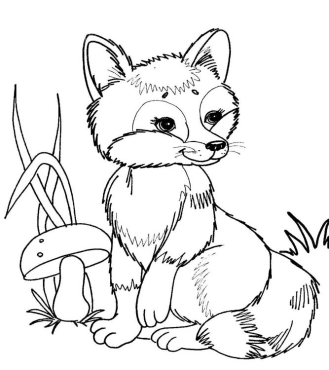 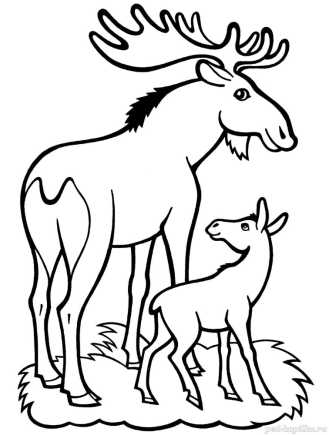 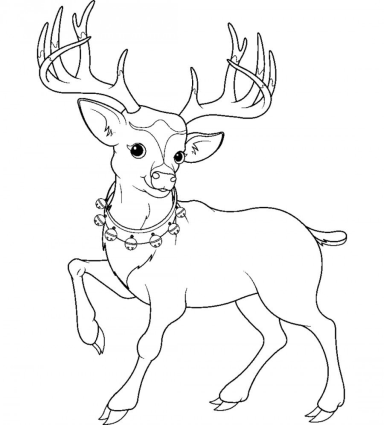 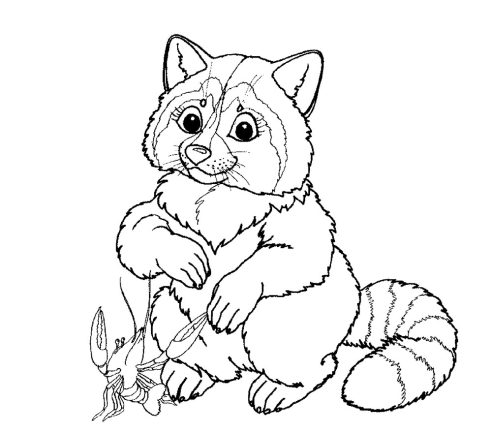 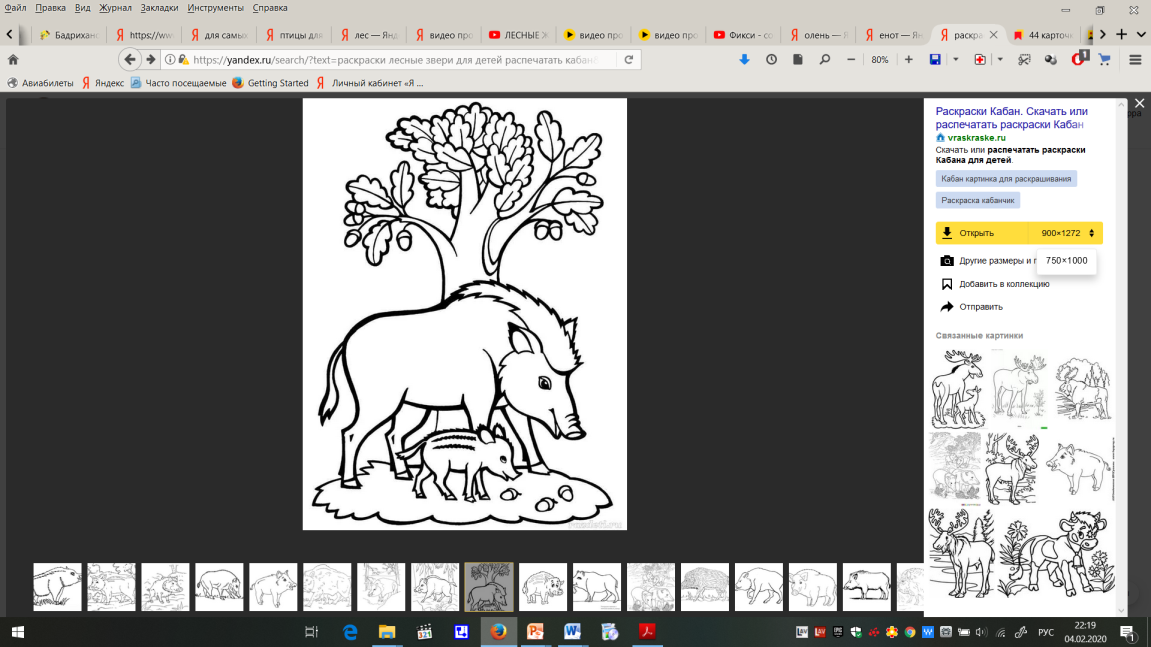 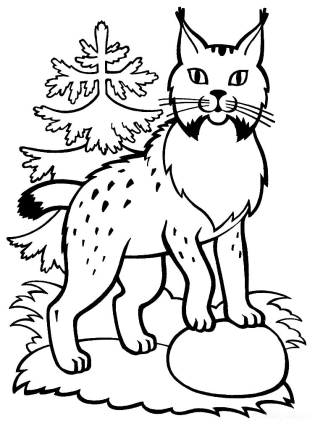 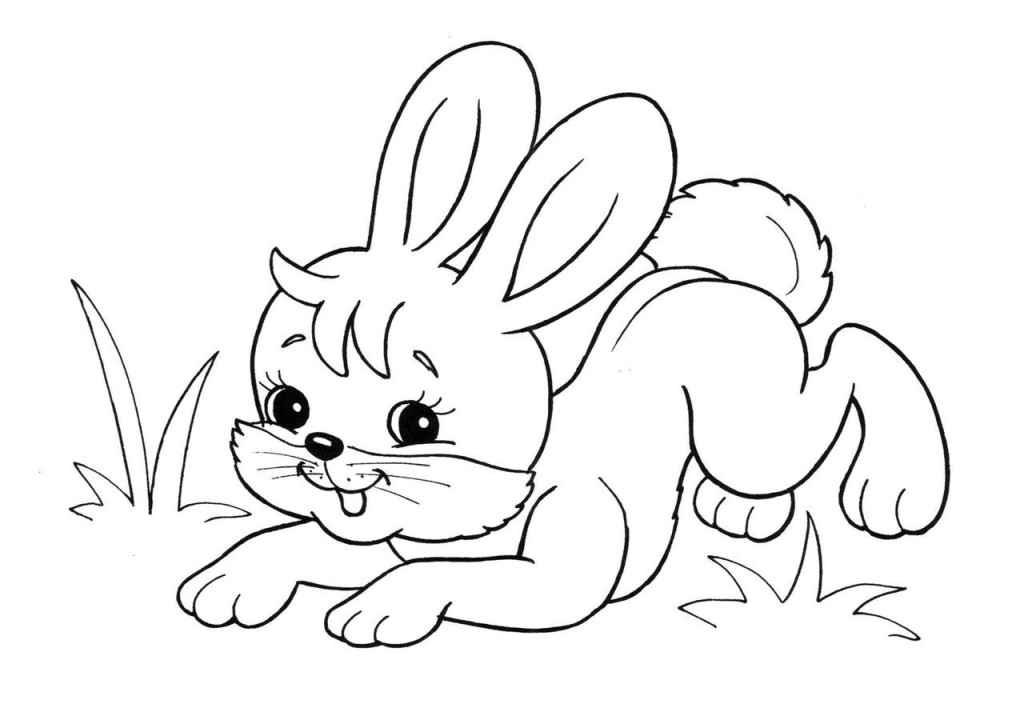 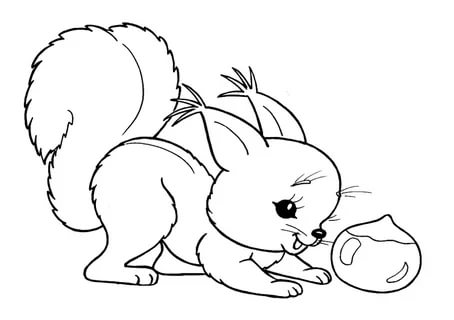 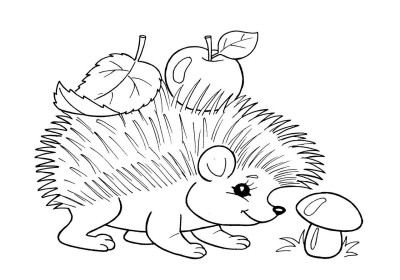 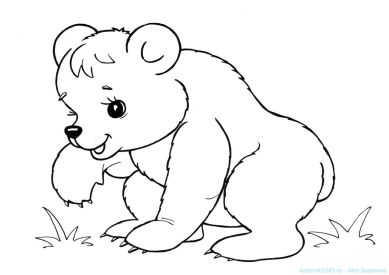 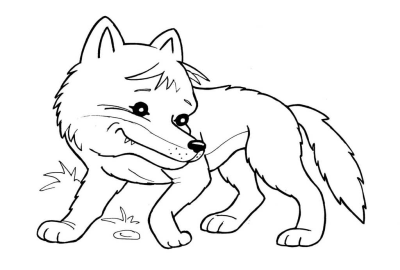